IMPLEMENTACIÓN DE POLÍTICAS DE SEGURIDAD INFORMÁTICA PARA  LA M.I. MUNICIPALIDAD DE GUAYAQUIL APLICANDO LA NORMA ISO/IEC 27002
T
E
M
A
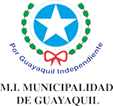 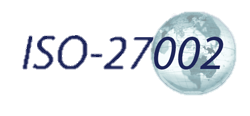 [Speaker Notes: ERICKA]
AUTORES:
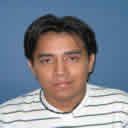 ISRAEL BARRAGÁN
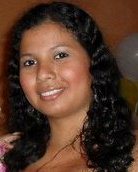 INGRID GÓNGORA
ERICKA MARTÍNEZ
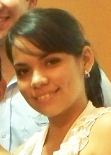 [Speaker Notes: ERICKA]
# 1
INTRODUCCIÓN
?
?
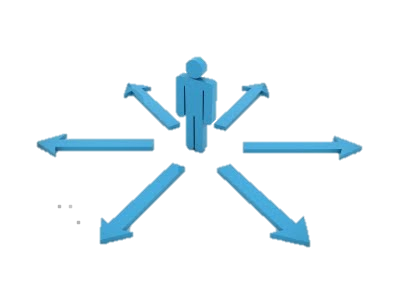 ¿POR QUÉ
 POLITICAS 
DE 
SEGURIDAD?
?
?
?
?
[Speaker Notes: ERICKA
EN LA ACTUALIDAD LA SEGURIDAD DE LA INFORMACION ES UN AREA QUE CADA DIA ESTA GANANDO MAS PROTAGONISMO, PUES LAS ORGANIZACIONES  ESTAN EXPUESTAS A UN SIN NUMERO MAS ELEVADO DE AMENAZAS, QUE APROVECHAN LAS VULNERABILIDADES PUEDEN SER ESTAS EXTERNAS O INTERNAS CAUSADAS VOLUNTARIA O INVOLUTARIAMENTE.

POR LO TANTO SE DESEA ESTABLECER UN CONJUNTO COHERENTE Y CONSISTENTE DE NORMAS, REQUERIMIENTO, DIRECTIRCES QUE ASEGURE A LA ORGANIZACIÓN DE UNA ADECUADA ADMINISTRACION, MANIPULACION, CONTROL, USO DE LA INFORMACION.]
MARCO DE REFERENCIA
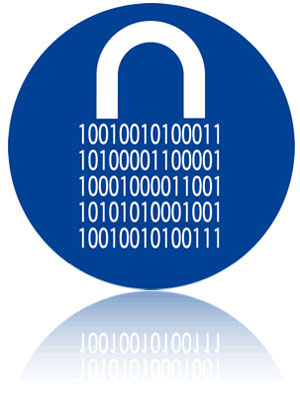 [Speaker Notes: ERICKA]
BENEFICIOS
Protección 
del 
Proceso 
de Negocio
Mantener 
y 
Mejorar 
la imagen 
corporativa
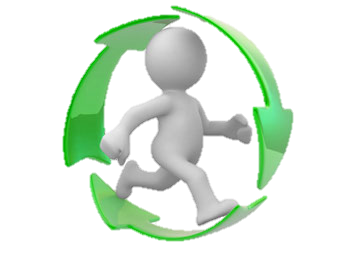 Mejora 
la 
Competitividad
Cumplimiento 
legal
[Speaker Notes: ERICKA]
Antecedentes 
De la 
institución
# 2
[Speaker Notes: INGRID]
M.I. MUNICIPALIDAD DE GUAYAQUIL
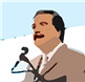 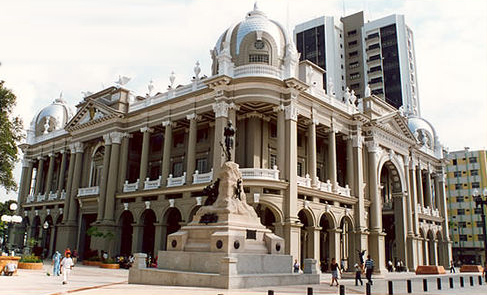 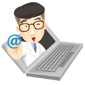 [Speaker Notes: INGRID]
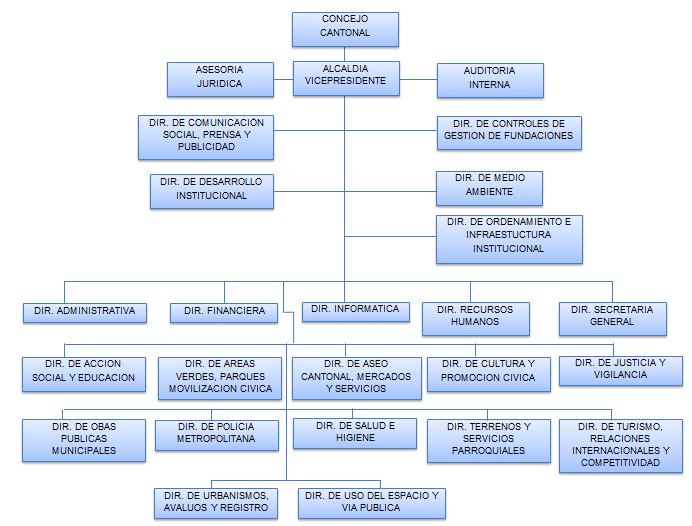 ORGANIGRAMA
DIR. INFORMATICA
[Speaker Notes: INGRID]
PLANEACIÓN
 PARA LA IMPLEMENTACIÓN DE POLÍTICAS SEGURIDAD
 DE INFORMACIÓN
# 3
[Speaker Notes: INGRID]
MODELO PDCA
PLAN
HACER
ACTUAR
VERIFICAR
[Speaker Notes: INGRID]
POLITICA DE SEGURIDAD
ORGANIZACIÓN DE LA SEGURIDAD DE LA INFORMACION
GESTION DE ACTIVOS
DISTRIBUCION DE LOS DOMINIOS 
DE LA NORMA ISO/IEC 27002
A
L
C
A
N
C
E
SEGURIDAD DE RECURSOS HUMANOS
SEGURIDAD FISICA Y AMBIENTAL
GESTION DE LAS COMUNICACIONES Y OPERACIONES
CONTROL DE ACCESO
ADQUISICION, DESARROLLO Y MANTENIMIENTO DE LOS SI
GESTION DE UN INCIDENTE EN LA SEGURIDAD DE LA INFORMACION
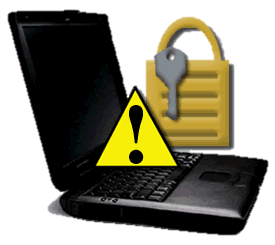 GESTION DE LA CONTINUIDAD DEL NEGOCIO
CUMPLIMIENTO
[Speaker Notes: INGRID]
POLITICA DE SEGURIDAD
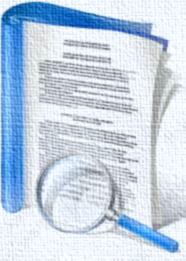 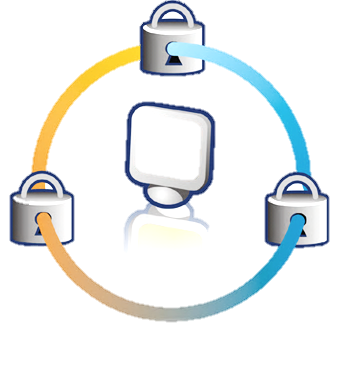 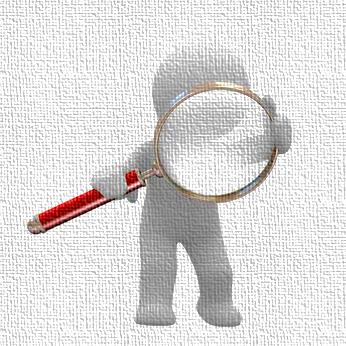 [Speaker Notes: INGRID
PROPORCIONAR A LA GERENCIA LA DIRECCIÓN Y SOPORTE PARA LA SEGURIDAD DE LA INFORMACIÓN EN CONCORDANCIA CON LOS REQUERIMIENTOS COMERCIALES Y LAS LEYES Y REGULACIONES RELEVANTES.]
Análisis 
de 
riesgo
# 4
[Speaker Notes: ISRAEL]
METODOLOGIA DE control de  RIESGOS
MAGERIT
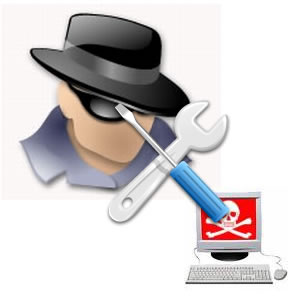 AMENAZAS
REDUCIR RIESGOS
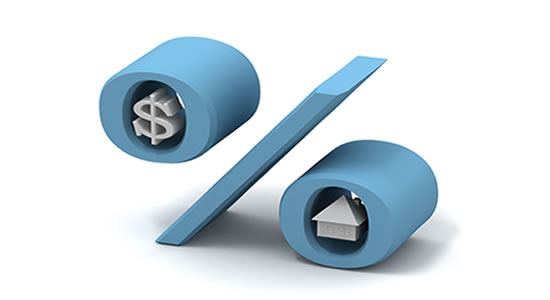 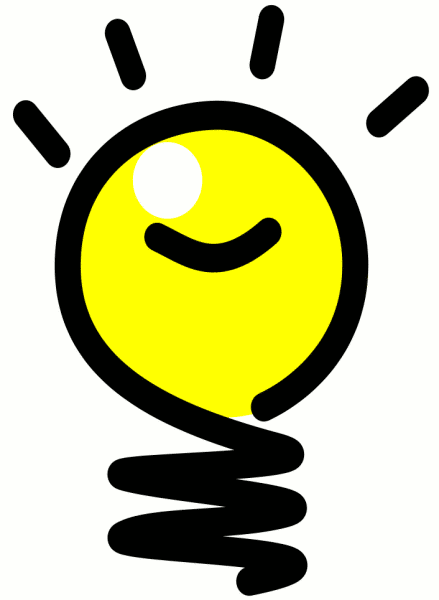 PLANIFICAR MEDIDAS
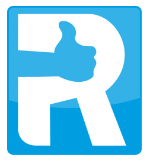 ACTIVOS
ANALISIS DE RIESGOS
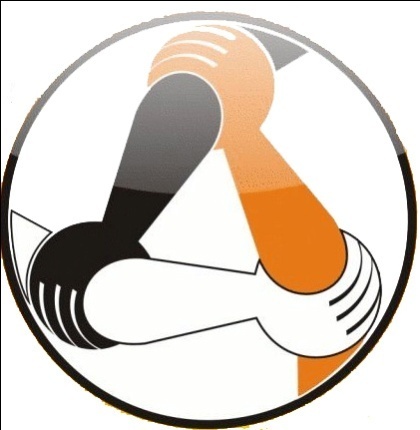 RECOMENDAR MEDIDAS
APOYAR 
 Y
AYUDAR
[Speaker Notes: ISRAEL]
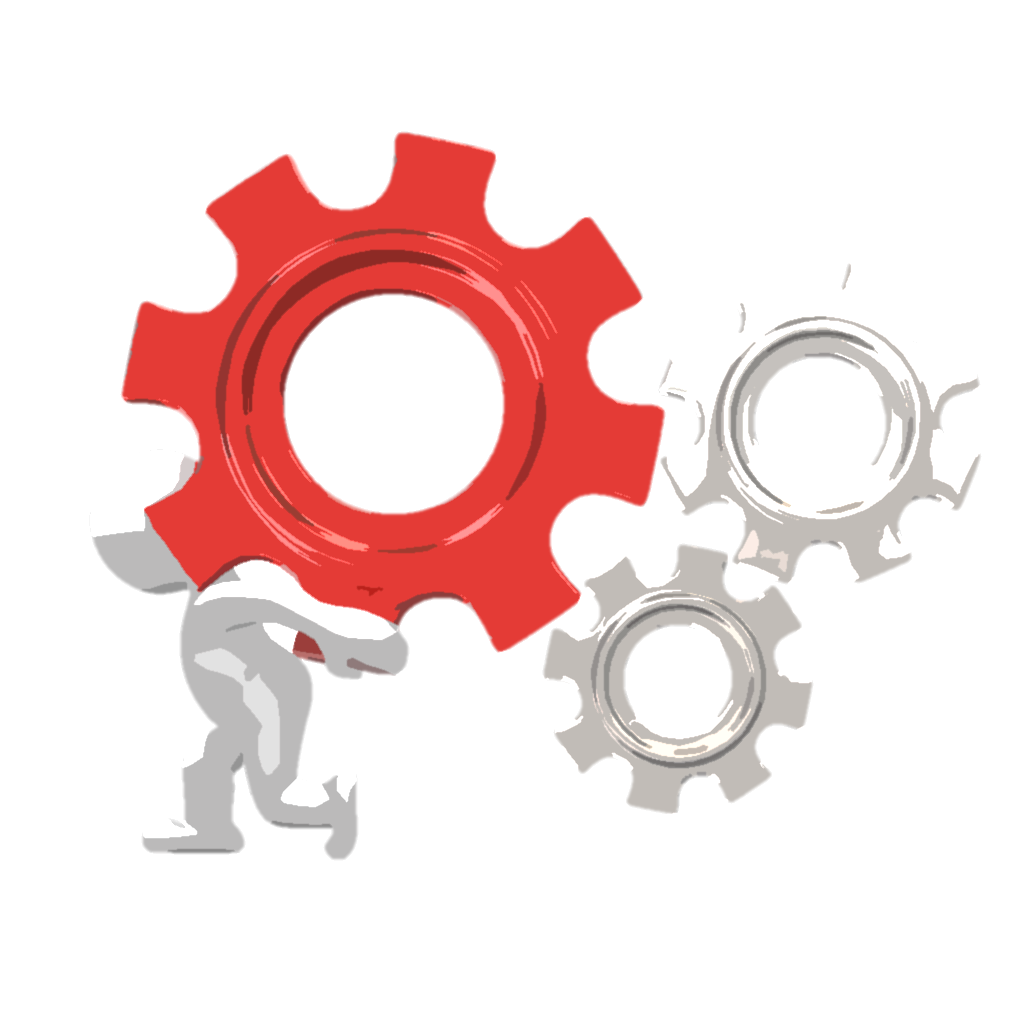 CONTROL DE ACTIVOS
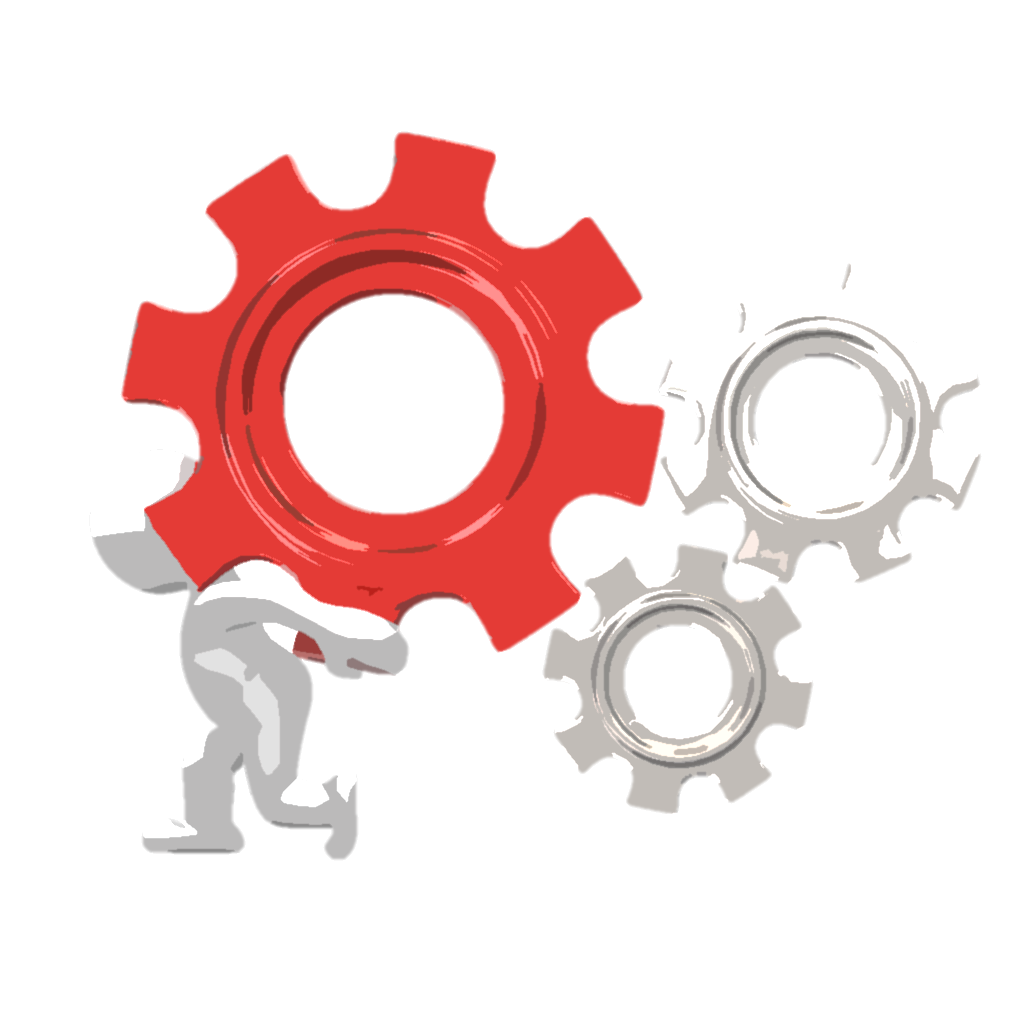 [Speaker Notes: ISRAEL]
CRITERIOS DE VALORIZACIÓN
INTEGRIDAD
DISPONIBILIDAD
CONFIDENCIALIDAD
[Speaker Notes: ISRAEL]
CONFIDENCIALIDAD
INTEGRIDAD
DISPONIBILIDAD
CÁLCULO
FÓRMULA
(CONFIDENCIALIDAD + INTEGRIDAD + DISPONIBILIDAD) 
/ NÚMERO DE CRITERIOS
[Speaker Notes: ISRAEL]
VALORIZACIÓN de activos
[Speaker Notes: ISRAEL]
ANÁLISIS DE AMENAZAS Y VULNERABILIDAD
[Speaker Notes: ISRAEL]
ANÁLISIS DE AMENAZAS Y VULNERABILIDAD
[Speaker Notes: ISRAEL]
ANÁLISIS DE AMENAZAS Y VULNERABILIDAD
[Speaker Notes: ISRAEL]
ANÁLISIS DE AMENAZAS Y VULNERABILIDAD
[Speaker Notes: ISRAEL]
ANÁLISIS DE AMENAZAS Y VULNERABILIDAD
CRITERIOS DE VALORIZACIÓN
VULNERABILIDAD
OCURRENCIA
RIESGO
IMPLEMENTACIÓN 
DE 
POLÍTICAS SEGURIDAD 
DE 
INFORMACIÓN
# 5
[Speaker Notes: El presente documento establecerá los procedimientos y políticas de  seguridad de la información dentro de la organización las cuales deben ser sustentadas por organismos que avalen la correcta implementación de dichos procedimientos.
Se conformó el grupo de trabajo con el objetivo de formular un modelo de política de Seguridad de la Información que sirva de punto de partida para la elaboración de las políticas correspondientes. Nuestro grupo de trabajo decidió basar el modelo en la norma ISO/IEC 27002, como un  marco de referencia para la gestión de la seguridad de la información en una entidad, en este caso para la M.I. Municipalidad de Guayaquil.
Las presentes políticas de seguridad de la información se impondrán  en cumplimiento con las disposiciones legales vigentes, con el objetivo de gestionar adecuadamente la seguridad de la información, los sistemas informáticos y el ambiente tecnológico de la entidad establecida.]
ARQUITECTURA ORIENTADA A SERVICIOS
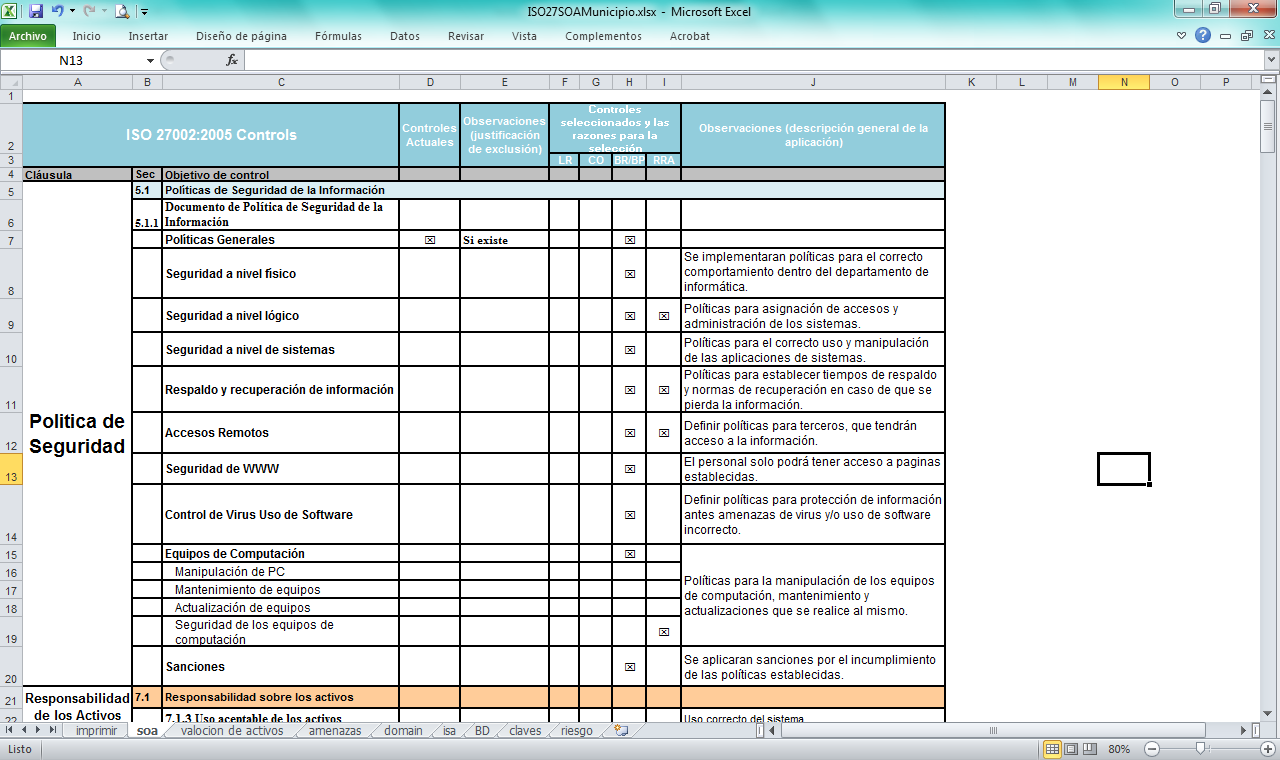 POLITICA DE SEGURIDAD
[Speaker Notes: INGRID]
ARQUITECTURA ORIENTADA A SERVICIOS
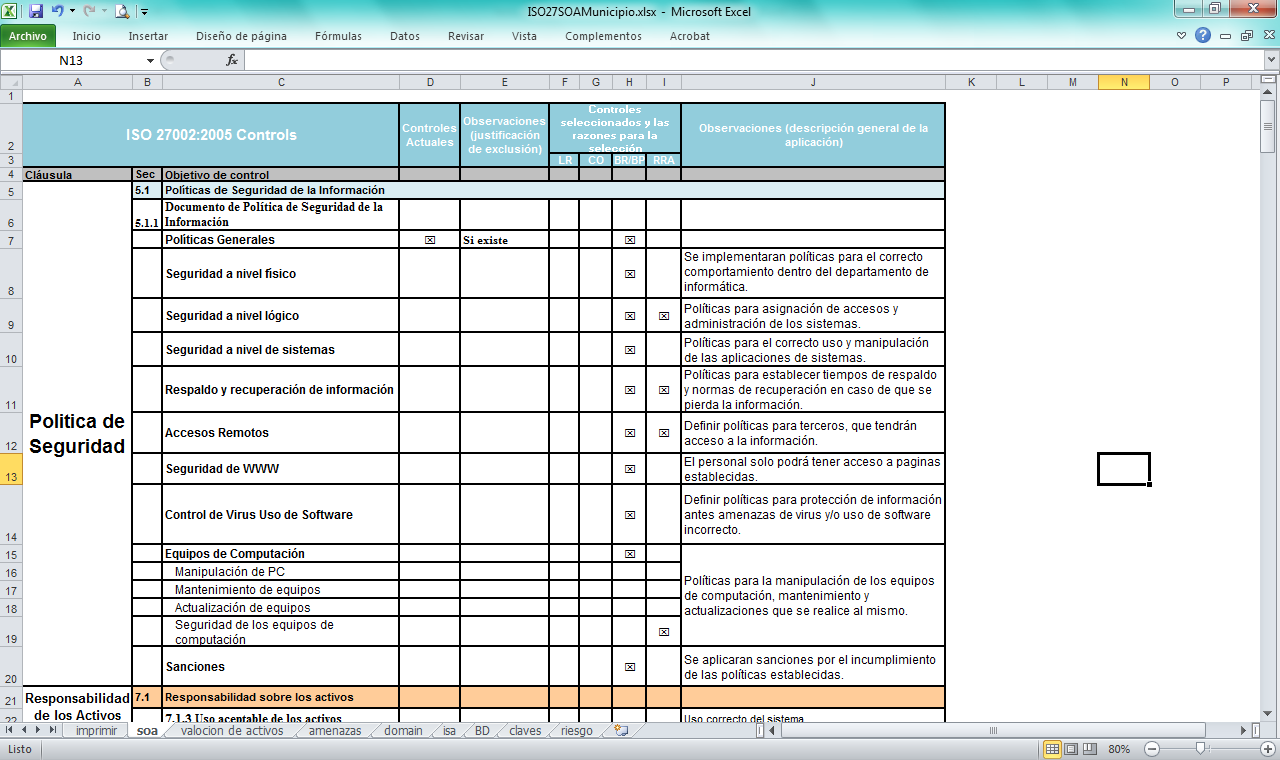 [Speaker Notes: INGRID]
Plan de tratamiento de riesgo
[Speaker Notes: ISRAEL]
Plan de tratamiento de riesgo
Plan de tratamiento de riesgo
REDUCIR
AMENAZA
ATAQUE MALICIOSO
CONTROL
10.4.1 CONTRA CODIGOS MALICIOSOS
Estrategias 
de Difusión, 
Conclusiones 
y Recomendaciones
# 6
[Speaker Notes: El presente documento establecerá los procedimientos y políticas de  seguridad de la información dentro de la organización las cuales deben ser sustentadas por organismos que avalen la correcta implementación de dichos procedimientos.
Se conformó el grupo de trabajo con el objetivo de formular un modelo de política de Seguridad de la Información que sirva de punto de partida para la elaboración de las políticas correspondientes. Nuestro grupo de trabajo decidió basar el modelo en la norma ISO/IEC 27002, como un  marco de referencia para la gestión de la seguridad de la información en una entidad, en este caso para la M.I. Municipalidad de Guayaquil.
Las presentes políticas de seguridad de la información se impondrán  en cumplimiento con las disposiciones legales vigentes, con el objetivo de gestionar adecuadamente la seguridad de la información, los sistemas informáticos y el ambiente tecnológico de la entidad establecida.]
ESTRATEGIAS DE DIFUSIÓN
COMUNICACIÓN
        ELECTRÓNICA
COMUNICACIONES 
        ESCRITAS
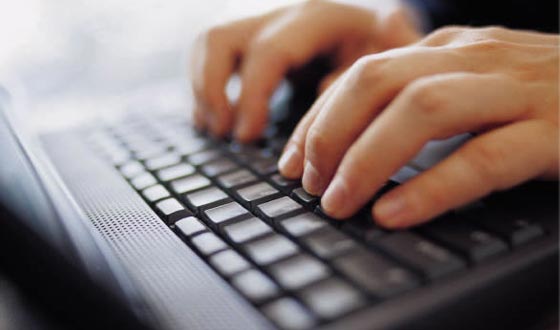 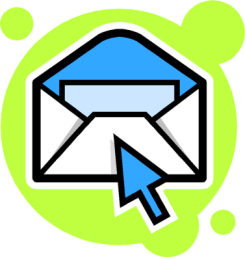 COMUNICACIÓN
      INFORMALES
REUNIONES
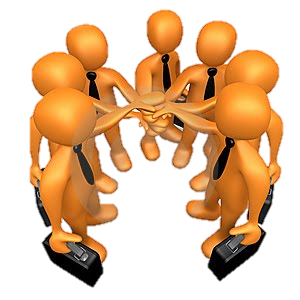 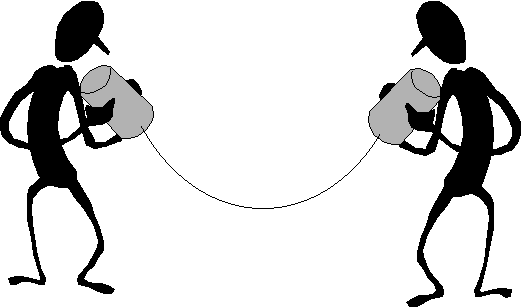 BOLETÍN 
        INFORMATIVO
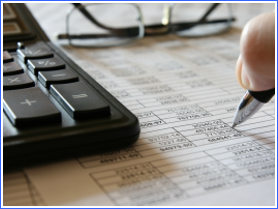 RECOMENDACIONES
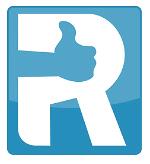 [Speaker Notes: ISRAEL]
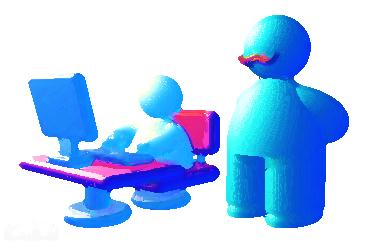 CONCLUSIÓN
[Speaker Notes: ISRAEL]
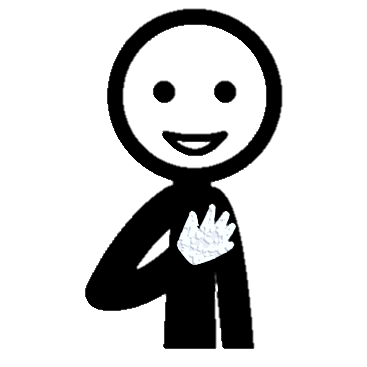 GRACIAS
[Speaker Notes: ISRAEL]